ORAL CAVITY , TONGUE & PALATE
By
Dr Abulmaaty MohamedAssistant professor Anatomy & Embryology Mutah University
Oral cavity
Boundaries:
Anterior oral opening=oral fissure 
opens on the face and bounded by lips
The lateral wall
Is formed by the cheek 
Each cheek is formed mainly
 by buccinator muscle
The roof
 is formed of hard and soft palate
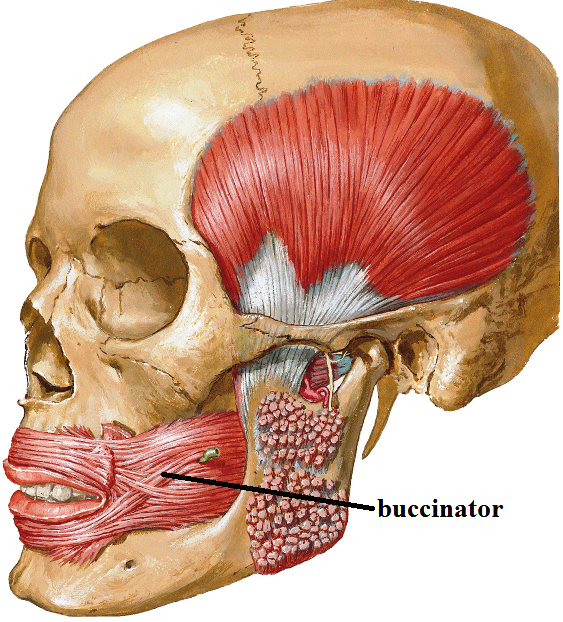 Oral cavity
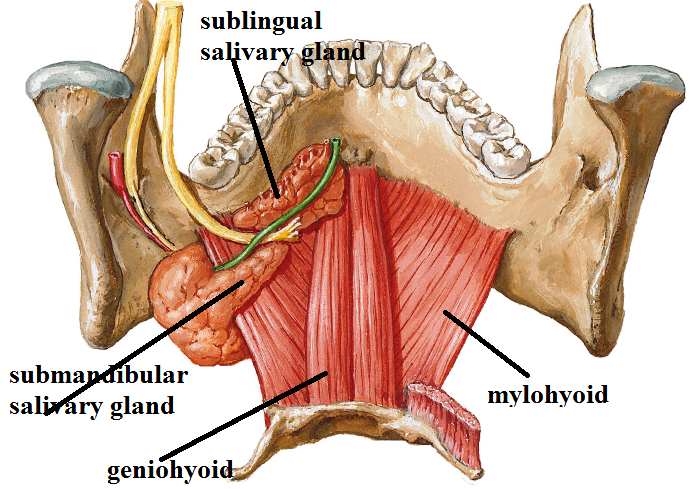 Boundaries:
The floor: 
is formed mainly by 
-2 mylohyoid muscles and
-the structures above mylohyoid
 which includes:
Geniohyoid,
 sublingual   salivary   gland,
deep   part   of submandibular salivary gl.
tongue (with most of its muscles,
     vessels and nerves.
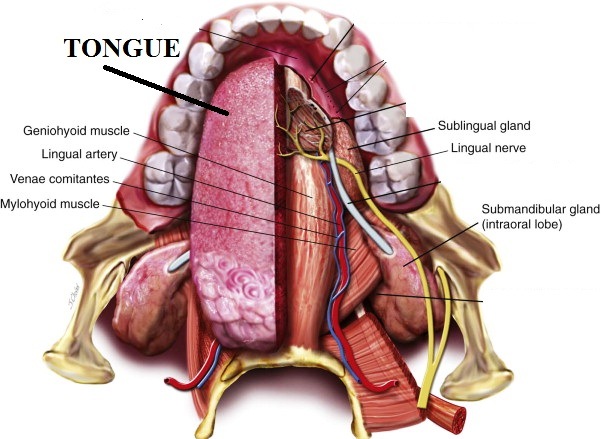 Oral cavity
Boundaries:
The floor: 
Below the tongue the floor shows the following features:
Lingual frenulum 
midline fold of mucous membrane connects the floor with the undersurface of tongue.
Sublingual papilla 
on the side of lingual frenulum at its attachment to the floor. for opening of submandibular duct
Sublingual fold: 
just lateral to the papilla, it is raised by sublingual salivary gland and receives the openings of most of the ducts of the gland.
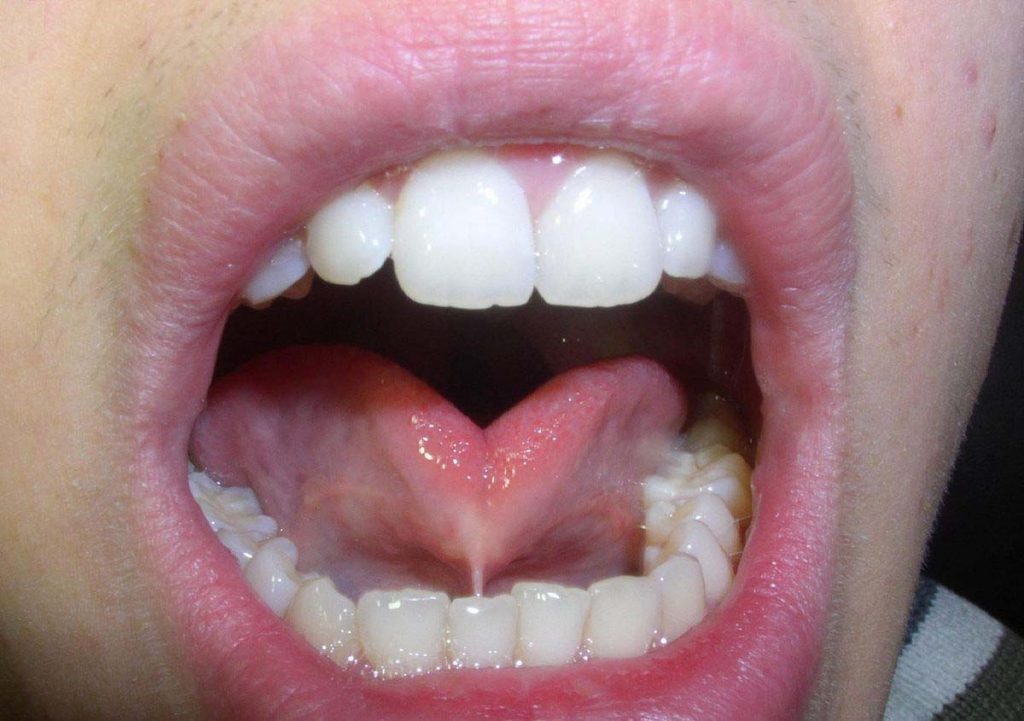 Oral cavity
Boundaries:
Posterior opening = oropharyngeal isthmus open into the oropharynx 
bounded by:
Palatoglossal arch (fold): on each side
Soft palate above,
Tongue below,
Oral cavity
Parts 
1- Vestibule:- 
the part of the cavity between teeth and gums internally and  cheeks and lips externally.
It receives the opening of parotid duct opposite the upper second molar tooth.
2- Oral cavity proper:
 rest of oral cavity
 i.e the part internal to teeth and gums.
tongue
Definition: 
a mass of skeletal muscles covered by
mucous membrane. 
Parts: - 
Oral part: ant. 2/3 lies in the floor of oral cavity
Pharyngeal part: post. 1/3 lies in ant. wall of oropharynx. 
Sulcus terminalis :
-It is v- shaped sulcus that marks the junction between ant. 2/3 and post. 1/3 of tongue.
-lies on sup. Surface and its apex directed backwards.
-Foramen caecum: depression at the apex of the sulcus.
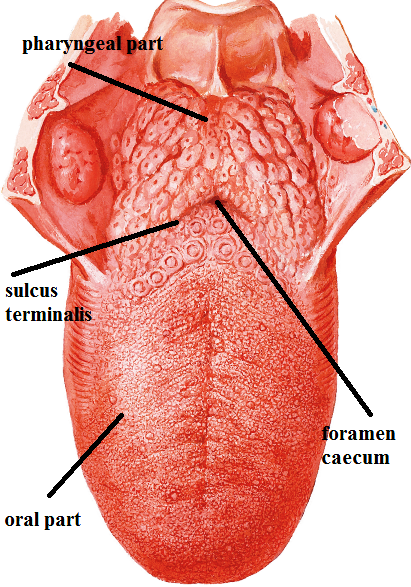 tongue
Oral part of tongue
-triangular in shape with the apex (tip of tongue) lies just behind the incisors.
-It has 2 surfaces.
Sup. Surface: shows 3 types of papillae:   1-Filiform.
2-Fungiform
3-Vallate papillae: row of papilla in front of sulcus terminals, it is large enough to be easily seen by naked eye.
-The papillae increase the surface area of mucous membrane of tongue and contains taste buds except filiform papillae has no buds.
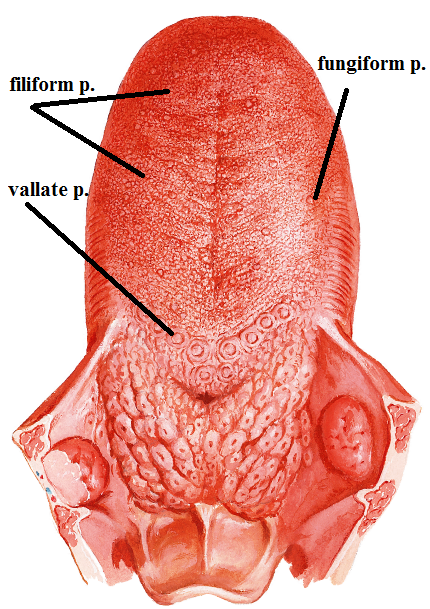 tongue
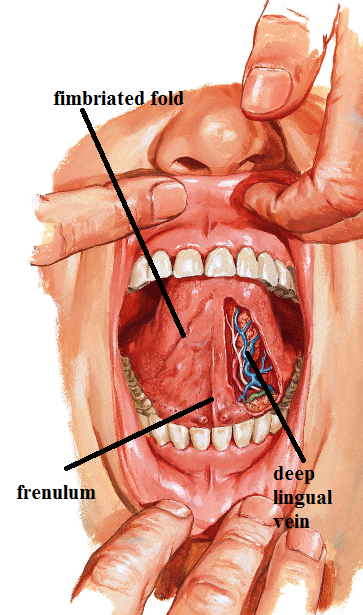 Oral part of tongue
Inferior surface
-Has no papilla, but it shows.
-Lingual frenulum: 
-Deep lingual vein: appears as a dark line lateral to frenulum.
-Fimbriated fold: lateral to the vein.
 Pharyngeal part of the tongue-
-It has only a pharyngeal surface which is continuous with sup. surface of oral part but it is nearly vertical
-It is irregular due to presence of nodules of lymphoid tissue in the submucosa (lingual tonsils).
-Has no papilla .
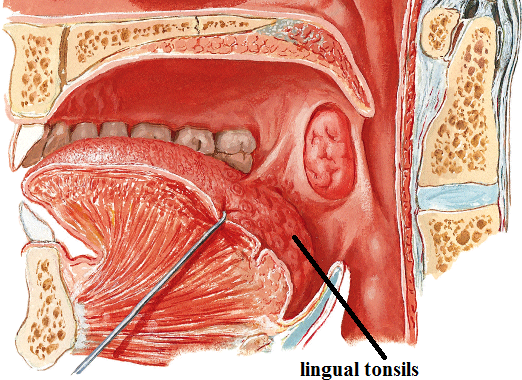 tongue
Muscles : intrinsic and extrinsic
Intrinsic muscles: - 
arise and end within the substance of tongue
include:    sup. longitudinal    m.    
                      inf. lo ngitudinal m.,
                      transverse m. and 
                     vertical muscle.
They alter the shape of tongue.
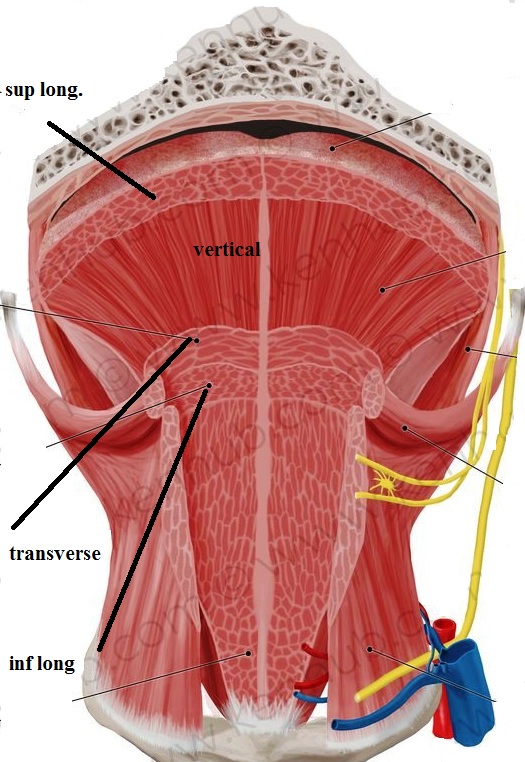 tongue
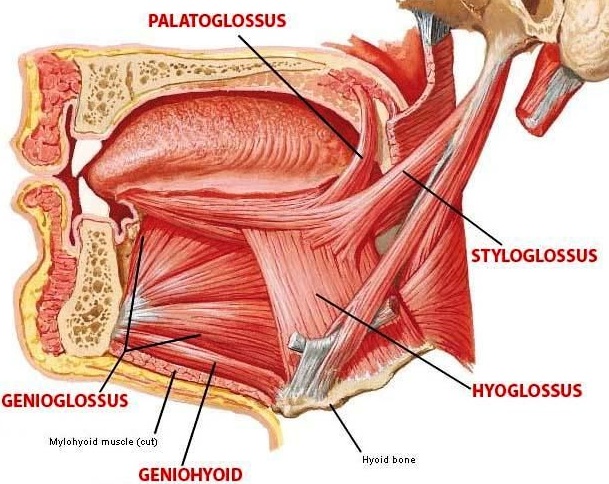 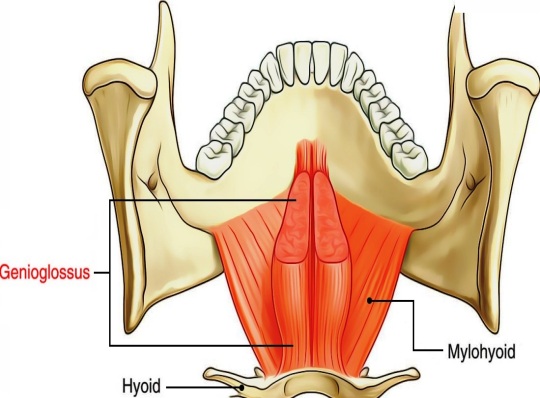 Muscles : 
Extrinsic muscles: 
arise outside the tongue and
inserted into the tongue, these are
Genioglossus
O. :- Superior genial tubercle
:-   whole length of lower surface 
            of  tongue -reach hyoid bone	
:-  one muscle Protrudes tongue to opposite side
          two muscle Protrudes tongue directly forward
         by its tone prevent backward displacement of tongue during sleep 
Styloglossus	
O. :- - Styloid process
:- Side of tongue  	A. : - Retracts and elevates tongue
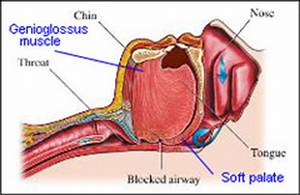 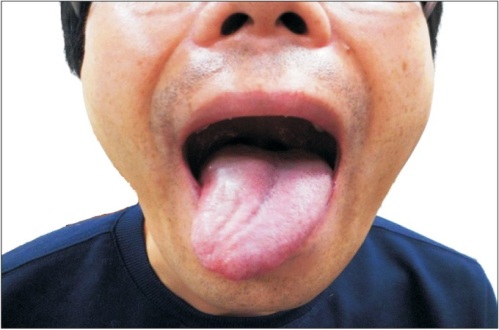 tongue
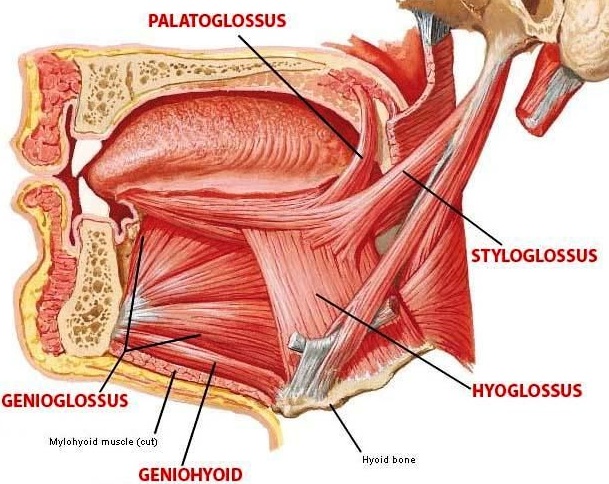 Muscles : 
Extrinsic muscles: 
Hyoglossus
O. :-  hyoid bone
 I.   :-Post. 1/2 of side  of tongue
A. : - Depresses tongue
Palatoglossus	
O. :- palate
:- side of tongue 
(at junction  between
 ant 2/3 and post. 1/3)
A. : - Elevates tongue
          depresses   palate
tongue
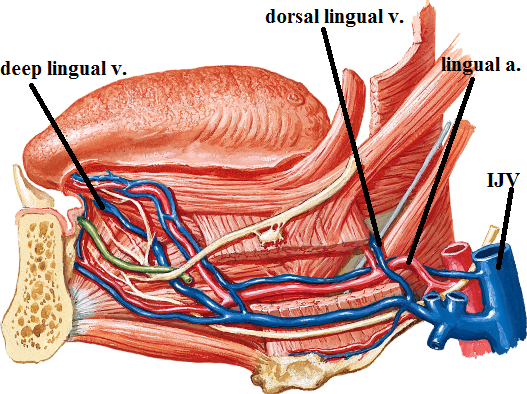 Blood supply :
Arterial supply:- Mainly by lingual artery
Venous drainage: it is drained by 2 veins.
1 -Deep lingual vein:  
2-Dorsal lingual vein: 
Both veins end in IJV 
Lymphatics: it drains to
-Tip:- to Submental lymph nodes.
-Sides :- to  Submandibular L.N. of the same side
-Central part :- to Submandibular L.N. of both sides
 Posterior part:- to Deep cervical L.N.
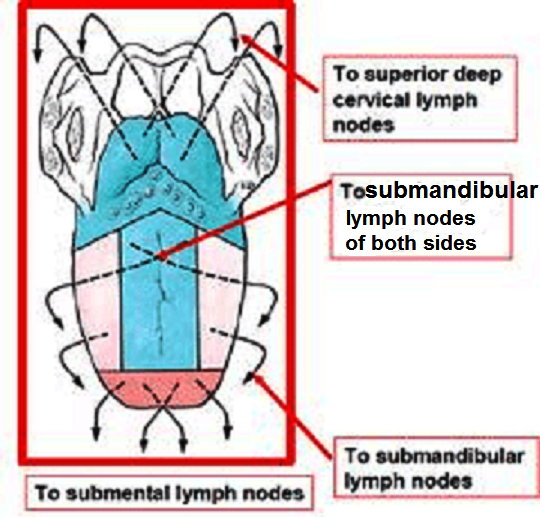 tongue
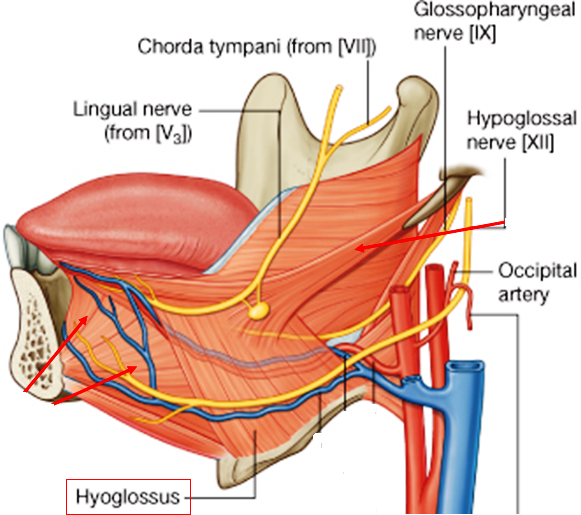 Nerve supply :
Motor: all muscles (extrinsic and intrinsic)
 are supplied by hypoglossal nerve
 except palatoglossus which is supplied
 by cranial part of accessory n
 through vagus. 
Sensory:
-Ant. 2/3: 
General sensation:- lingual nerve 
taste sensation:- chorda tympani n.  
Post.  1/3: general & taste sensation
 by glossopharyngeal nerve
-Most lower part of pharyngeal part: by vagus n
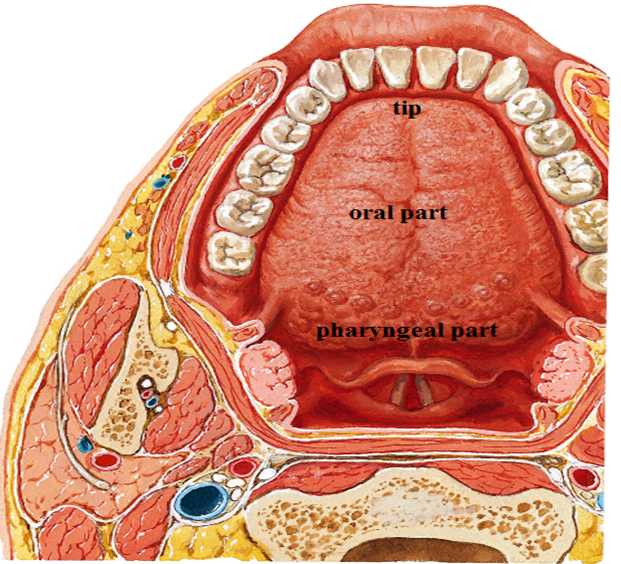 palate
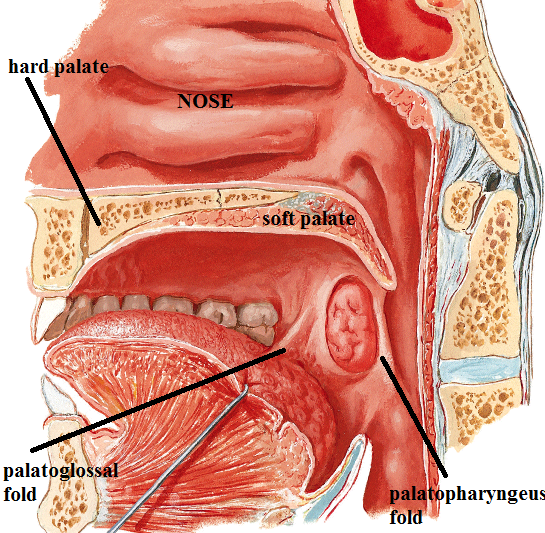 Soft palateDef.:- it is a fold of mucous membrane
filled with muscle extending posteriorly from hard palate. 
Surfaces and borders:
Attached ant. Border: attached to hard palate.
Free posterior (posteroinferipr)border:
shows the uvula at midline, the uvula is a. conical projection that hangs from the post, border in midline,
Upper surface: its mucous membrane continuous with that of floor of nose.
Inferior surface: its mucous membrane is continuous with that covering hard palate, Palatoglossal arch and palatopharyngeal arch start at this surface.
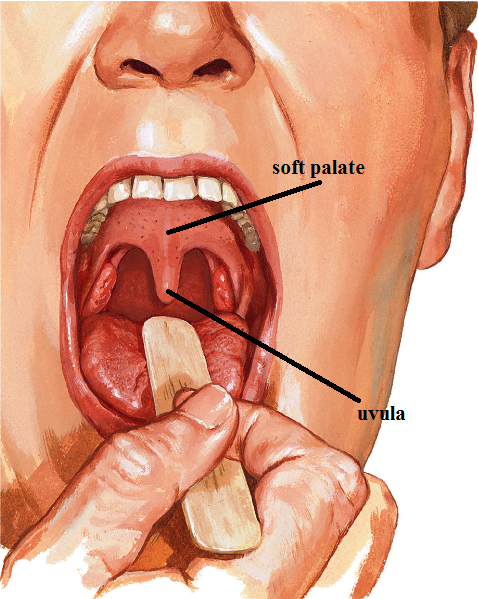 palate
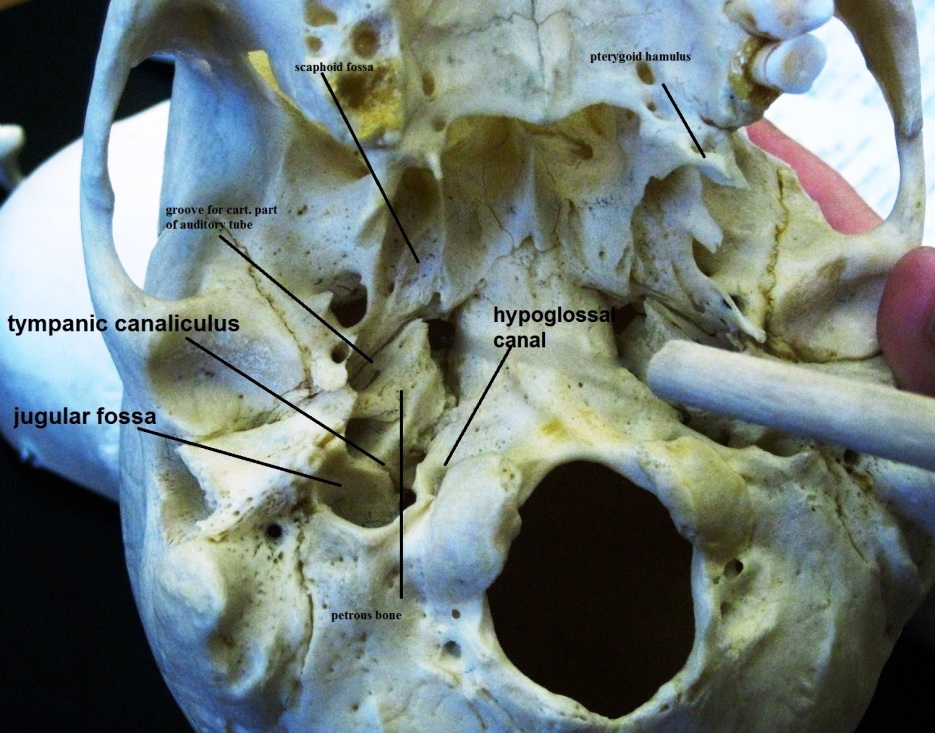 Muscles of soft palate 5 pairs of muscles
1- Tensor palati:
O.: - Scaphoid fossa
        - Cartilaginous part of auditory tube.
 I.: by a palatine aponeurosis into post. border of hard palate
Palatine aponeurosis: Muscle fibres of tensor palati form a slender tendon at lateral side of pterygoid hamulus, the tendon turns medially  and expands to form the palatine aponeurosis which forms the basic structure of soft palate to which are inserted or from which-arise other structures of the palate
Action:-tensor for soft palate.
             -assists in opening of auditory tube.
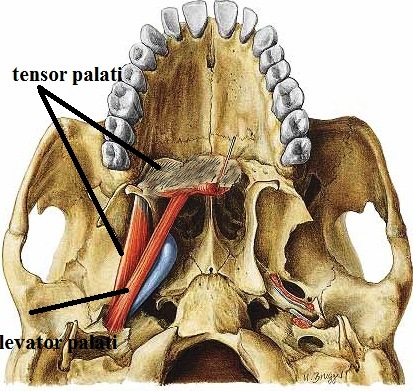 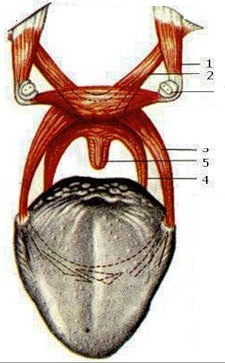 palate
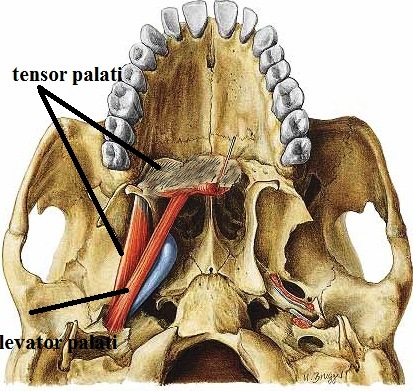 2-Levator palati muscle.
O.: - petrous bone 
       - Cartilaginous part of auditory tube. I.:- upper surface of palatine aponeurosis Action:- -elevates the palate.
               -open auditory tube. 
-Both actions of tensor palati and levator palati leads to elevation of soft palate to be applied to post, wall of pharynx closing the pharyngeal isthmus, this occurs during swallowing to prevent regurge of food to nasal cavity.
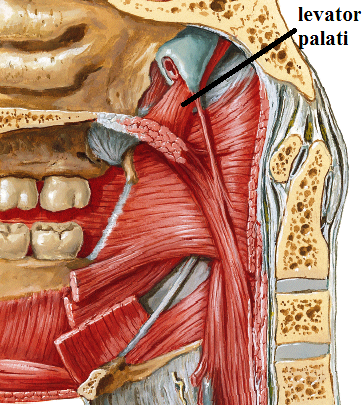 palate
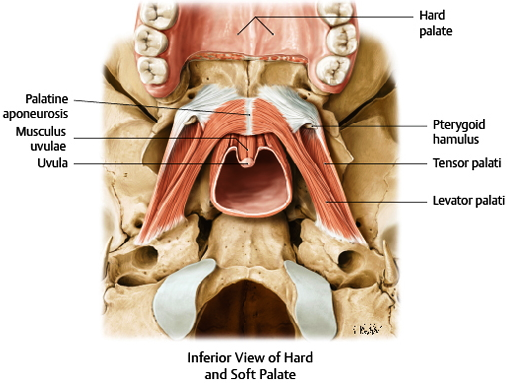 3-Palatoglossus muscle: 
4-Palatogpharyngeus muscle: .
5-Musculus uvulae:
O.: post. nasal spine.
 I.: mucous membrane of uvula.
 Action: pull uvula to its own side.
 Nerve supply of palate
Motor: all muscles of palate are supplied by cranial part of accessory nerve through vagus except tensor palati which is
supplied by mandibular branch of the trigeminal nerve
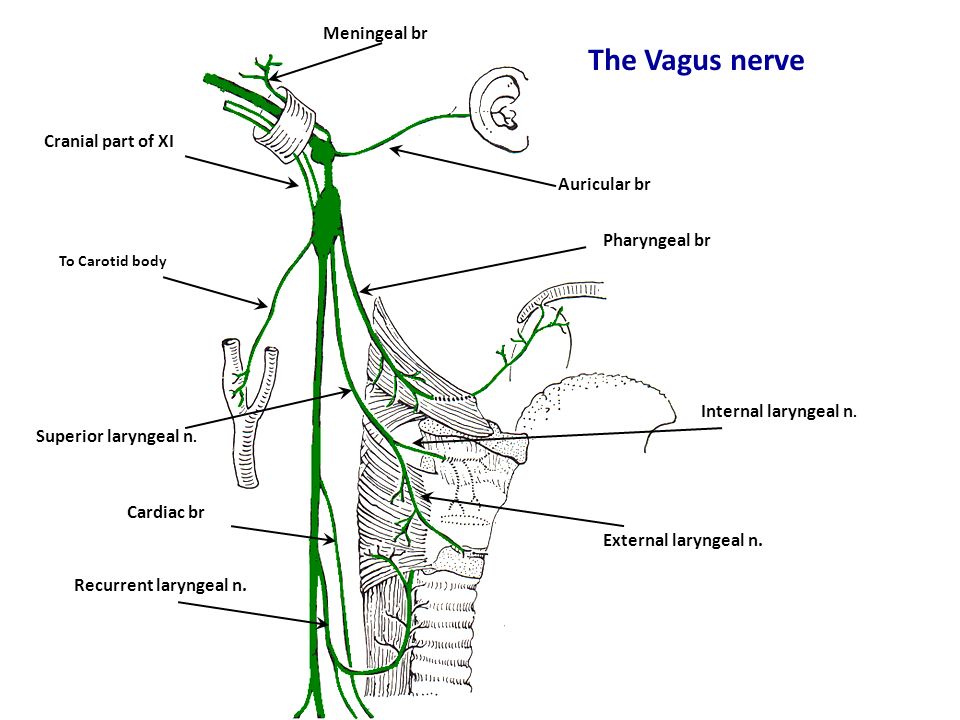 palate
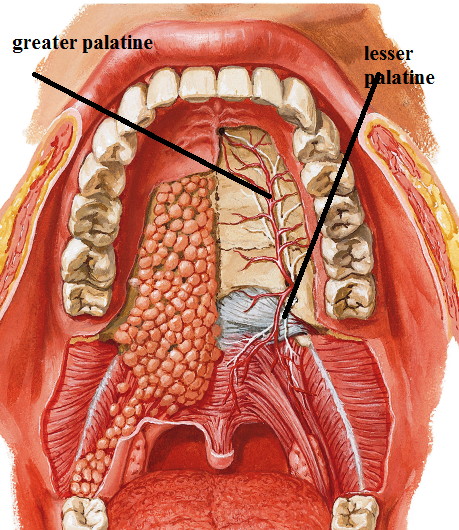 Nerve supply of palate
Sensory:
Lesser palatine nerves: of pterygopalatine ganglion.
Tonsillar branch of Glossopharyngeal n. 
Blood supply:
Arteries:-
 greater palatine art.
Ascending palatine art.
Ascending pharyngeal art.
 Veins:
-Accompanying veins end in: pterygoid and pharyngeal venous plexuses
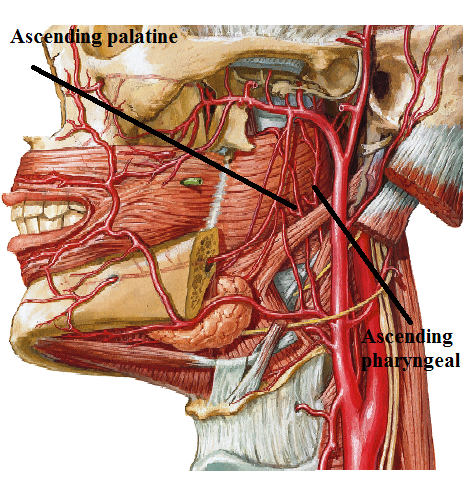 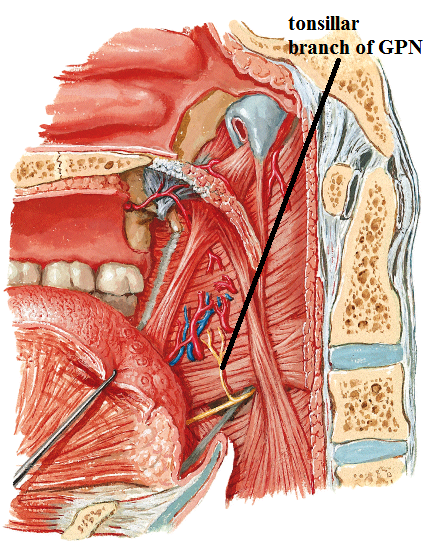 THANQ